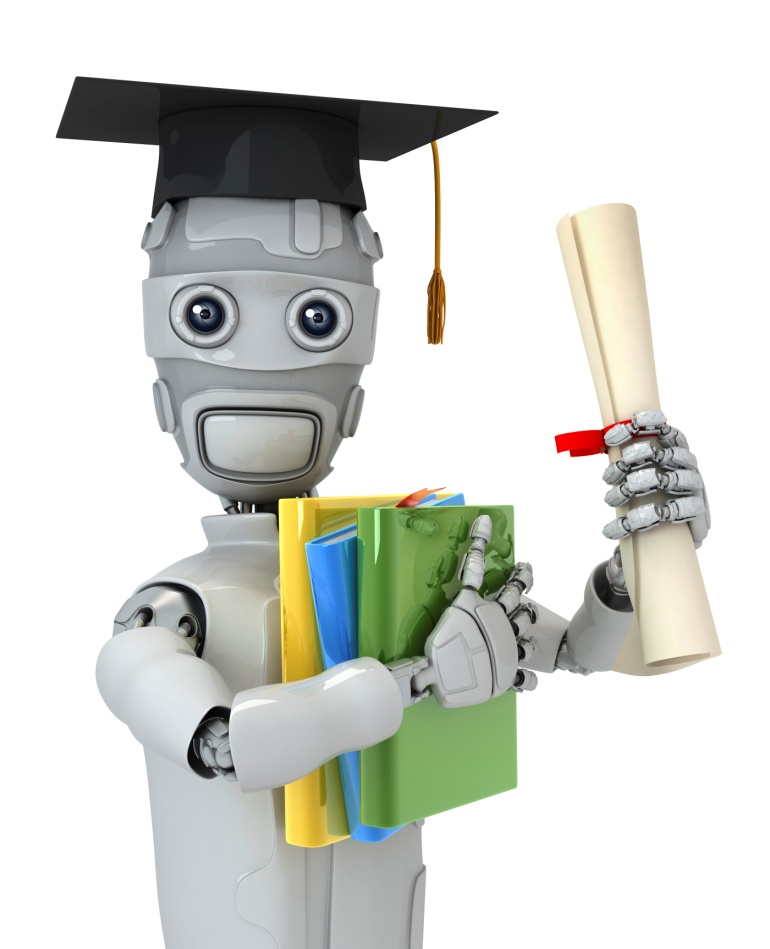 Machine learning system design
Prioritizing what to work on: Spam classification example
Machine Learning
Building a spam classifier
From: cheapsales@buystufffromme.com
To: ang@cs.stanford.edu
Subject:	Buy now!

Deal of the week! Buy now!
Rolex w4tchs - $100
Med1cine (any kind) - $50
Also low cost M0rgages available.
From: Alfred Ng
To: ang@cs.stanford.edu
Subject:	Christmas dates?

Hey Andrew,
Was talking to Mom about plans for Xmas. When do you get off work. Meet Dec 22?
Alf
Building a spam classifier
Supervised learning.           features of email.         spam (1) or not spam (0).
Features    : Choose 100 words indicative of spam/not spam.
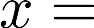 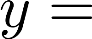 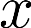 From: cheapsales@buystufffromme.com
To: ang@cs.stanford.edu
Subject:	Buy now!

Deal of the week! Buy now!
Note: In practice, take most frequently occurring      words ( 10,000 to 50,000) in training set, rather than manually pick 100 words.
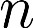 Building a spam classifier
How to spend your time to make it have low error?
Collect lots of data
E.g. “honeypot” project.
Develop sophisticated features based on email routing information (from email header).
Develop sophisticated features for message body, e.g. should “discount” and “discounts” be treated as the same word? How about “deal” and “Dealer”? Features about punctuation?
Develop sophisticated algorithm to detect misspellings (e.g. m0rtgage, med1cine, w4tches.)
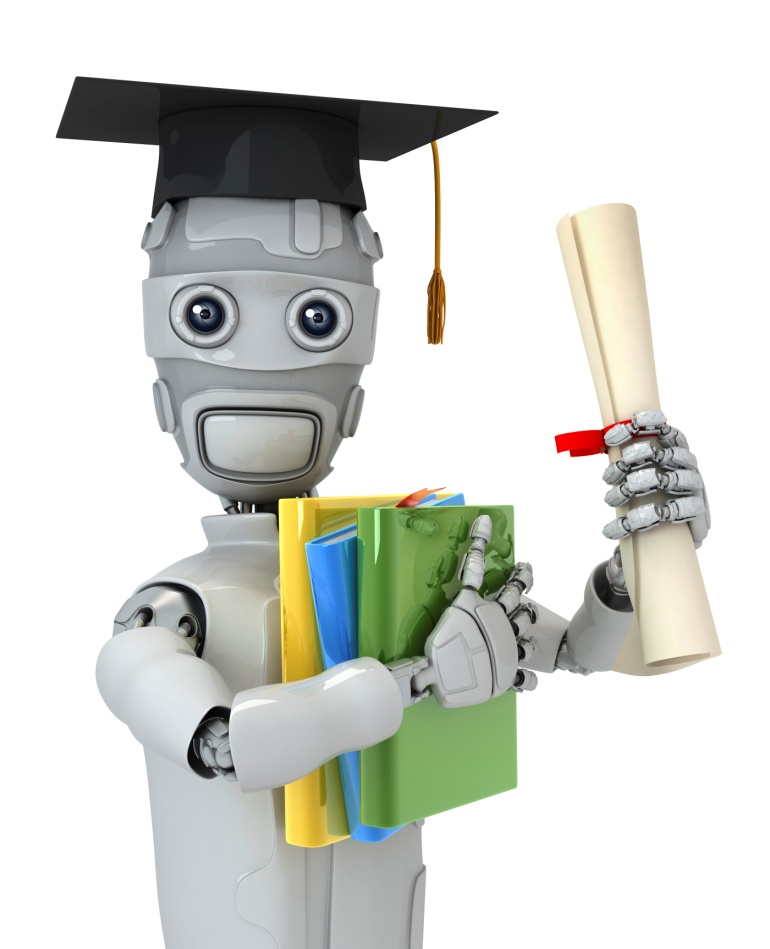 Machine learning system design
Error analysis
Machine Learning
Recommended approach
Start with a simple algorithm that you can implement quickly. Implement it and test it on your cross-validation data.
Plot learning curves to decide if more data, more features, etc. are likely to help.
Error analysis:  Manually examine the examples (in cross validation set) that your algorithm made errors on. See if you spot any systematic trend in what type of examples it is making errors on.
Error Analysis
500 examples in cross validation set
Algorithm misclassifies 100 emails.
Manually examine the 100 errors, and categorize them based on:
What type of email it is
What cues (features) you think would have helped the algorithm classify them correctly.
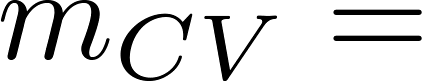 Pharma:
Replica/fake:
Steal passwords:
Other:
Deliberate misspellings:
 (m0rgage, med1cine, etc.)
Unusual email routing:
Unusual (spamming) punctuation:
The importance of numerical evaluation
Should discount/discounts/discounted/discounting be treated as the same word? 
Can use “stemming” software (E.g. “Porter stemmer”)
	universe/university.
Error analysis may not be helpful for deciding if this is likely to improve performance. Only solution is to try it and see if it works.
Need numerical evaluation (e.g., cross validation error) of algorithm’s performance with and without stemming.
	Without stemming: 		With stemming:
Distinguish upper vs. lower case (Mom/mom):
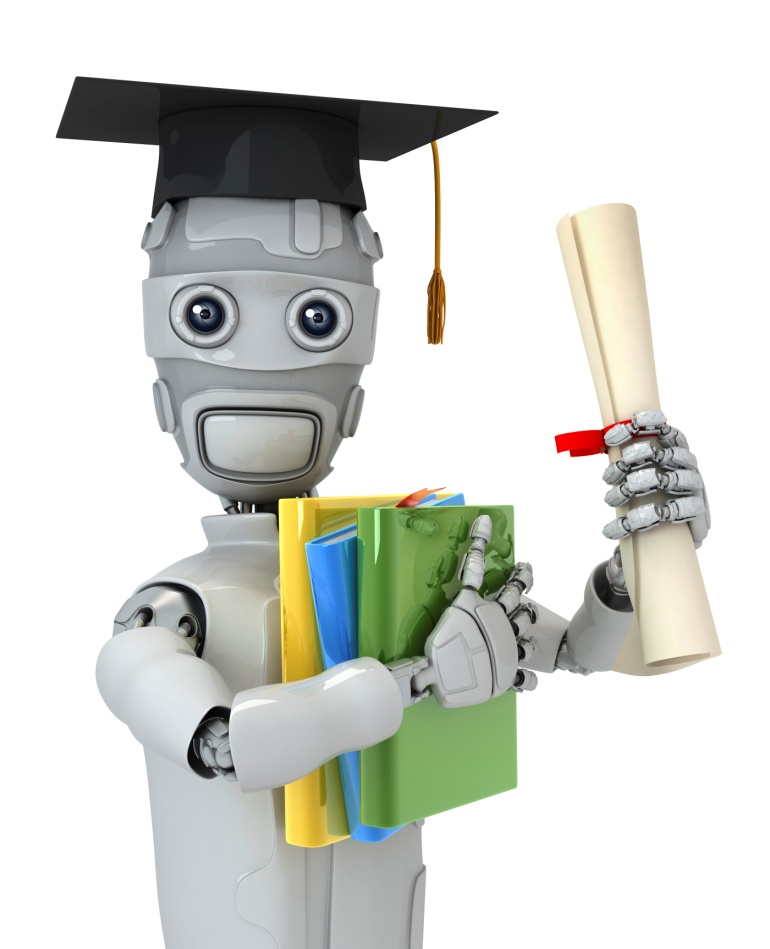 Machine learning system design
Error metrics for skewed classes
Machine Learning
Cancer classification example
Train logistic regression model          . (         if cancer,         otherwise)Find that you got 1% error on test set.
(99% correct diagnoses)

Only 0.50% of patients have cancer.
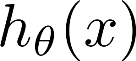 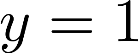 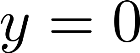 function y = predictCancer(x)
    y = 0; %ignore x!
return
Precision/Recall
in presence of rare class that we want to detect
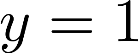 Precision 
(Of all patients where we predicted           , what fraction actually has cancer?)
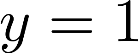 Recall
(Of all patients that actually have cancer, what fraction did we correctly detect as having cancer?)
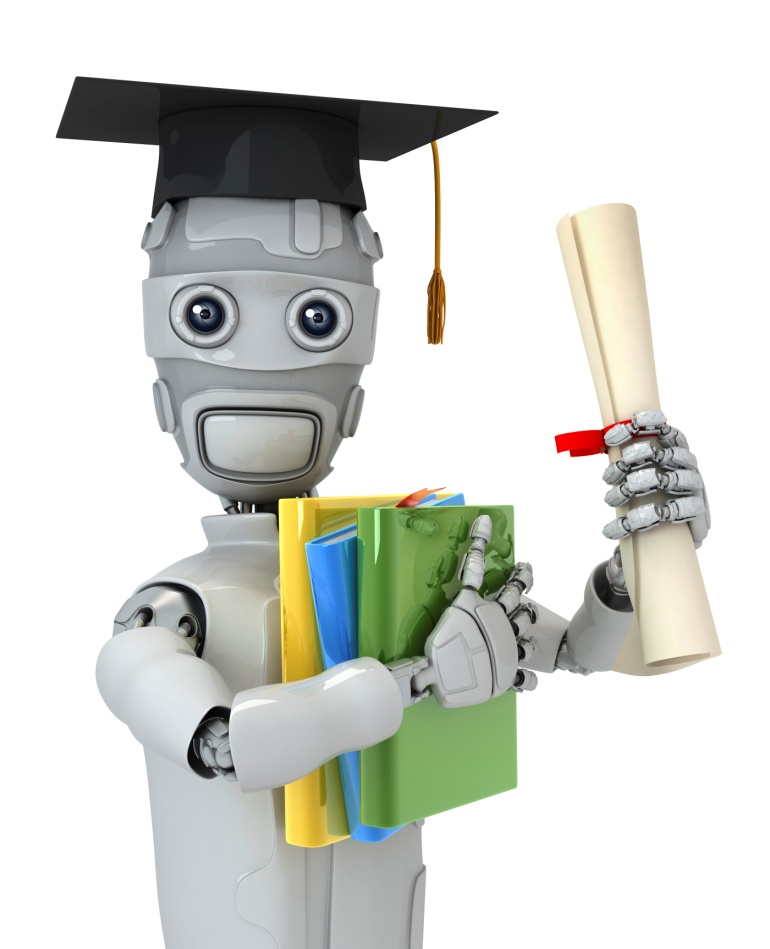 Machine learning system design
Trading off precision and recall
Machine Learning
true positives
Trading off precision and recall
precision    =
no. of predicted positive
true positives
Logistic regression:
Predict 1 if 
Predict 0 if
recall     =
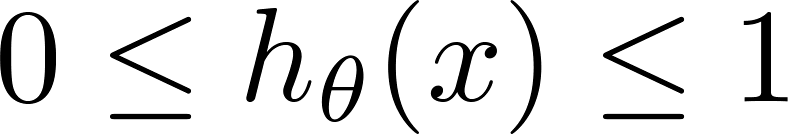 no. of actual positive
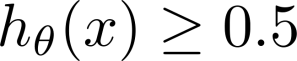 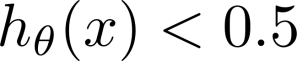 1
Suppose we want to predict            (cancer)
only if very confident.
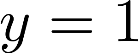 Precision
0.5
Suppose we want to avoid missing too many cases of cancer (avoid false negatives).
0.5
1
Recall
More generally: Predict 1 if                threshold.
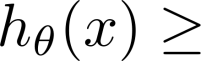 F1 Score (F score)
How to compare precision/recall numbers?
Average:
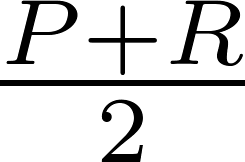 F1 Score:
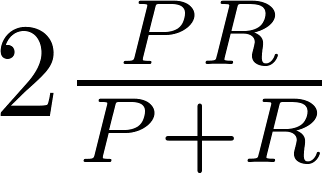 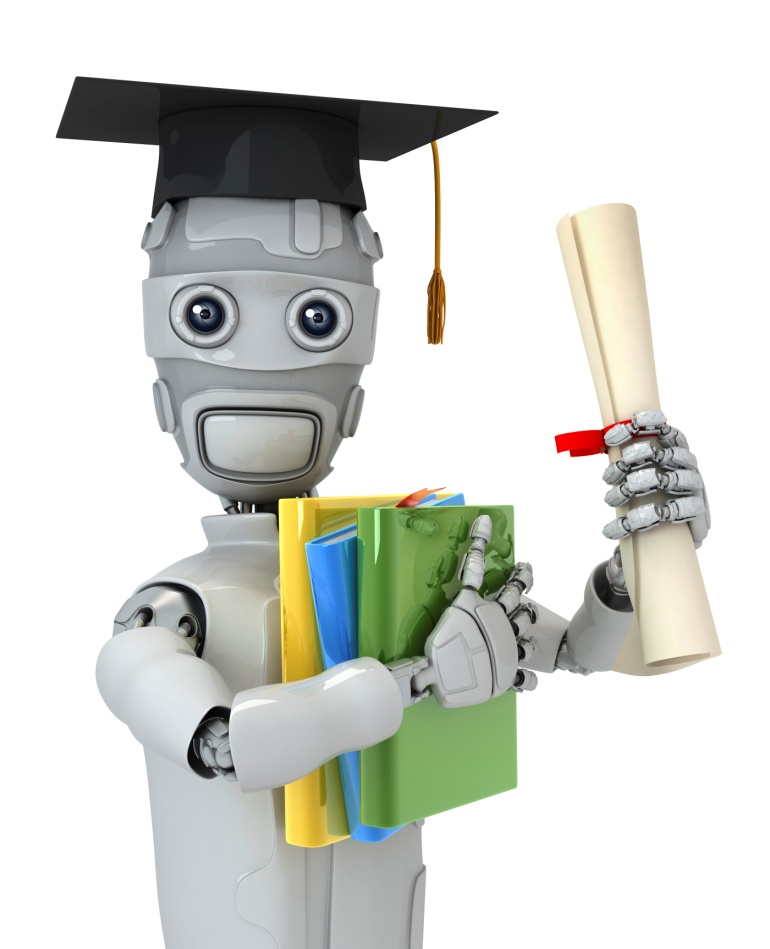 Machine learning system design
Data for machine learning
Machine Learning
Designing a high accuracy learning system
E.g. 	Classify between confusable words.
	{to, two, too},  {then, than}
For breakfast I ate _____ eggs.
Algorithms
Perceptron (Logistic regression)
Winnow
Memory-based
Naïve Bayes
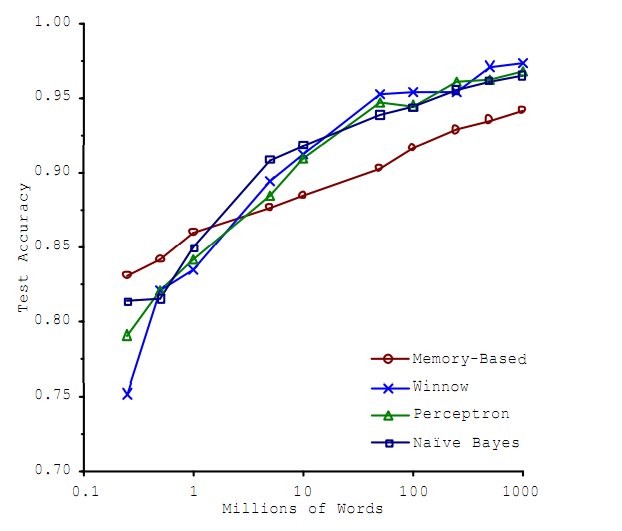 Accuracy
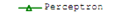 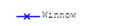 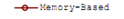 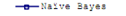 Training set size (millions)
“It’s not who has the best algorithm that wins. 
				It’s who has the most data.”
[Banko and Brill, 2001]
Large data rationale
Assume feature                 has sufficient information to predict     accurately.
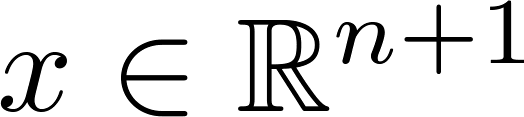 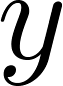 Example: For breakfast I ate _____ eggs.
Counterexample: Predict housing price from only size (feet2) and no other features.
Useful test: Given the input    , can a human expert confidently predict   ?
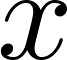 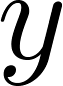 Large data rationale
Use a learning algorithm with many parameters (e.g. logistic regression/linear regression with many features; neural network with many hidden units). 



Use a very large training set (unlikely to overfit)